МУНИЦИПАЛЬНОЕ БЮДЖЕТНОЕ ОБЩЕОБРАЗОВАТЕЛЬНОЕ йцы тСРЕДНЯЯ ОБЩЕОБРАЗОВАТЕЛЬНАЯ ШКОЛА № 20ГОРОДСКОГО ОКРУГА ЩЁЛКОВО141113, Московская область, г. о. Щёлково, п. Краснознаменский, ул.Толстого,  стр.1 Телефон: +7(496)566-74-03Сайт: http://schkz-schel.edumsko.ru;   электронная почта: shel_school20@mosreg.ruСТРУКТУРНОЕ ПОДРАЗДЕЛЕНИЕ «ДЕТСКИЙ САД «РОДНИЧОК»п. Краснознаменский, стр.7      8(496)566- 80-37, электронная почта:shel_ds35@mosreg.ru«Сенсорноеразвитие детей раннего возраста посредством дидактических игр»
Подготовила: 
воспитатель Зеленкова М.Э.
Мир входит в сознание человека лишь через дверь органов внешних чувств. Если она закрыта, то он не может войти в него, не может вступить с ним в связь. Мир тогда не существует для сознания. (Б.Прейер)
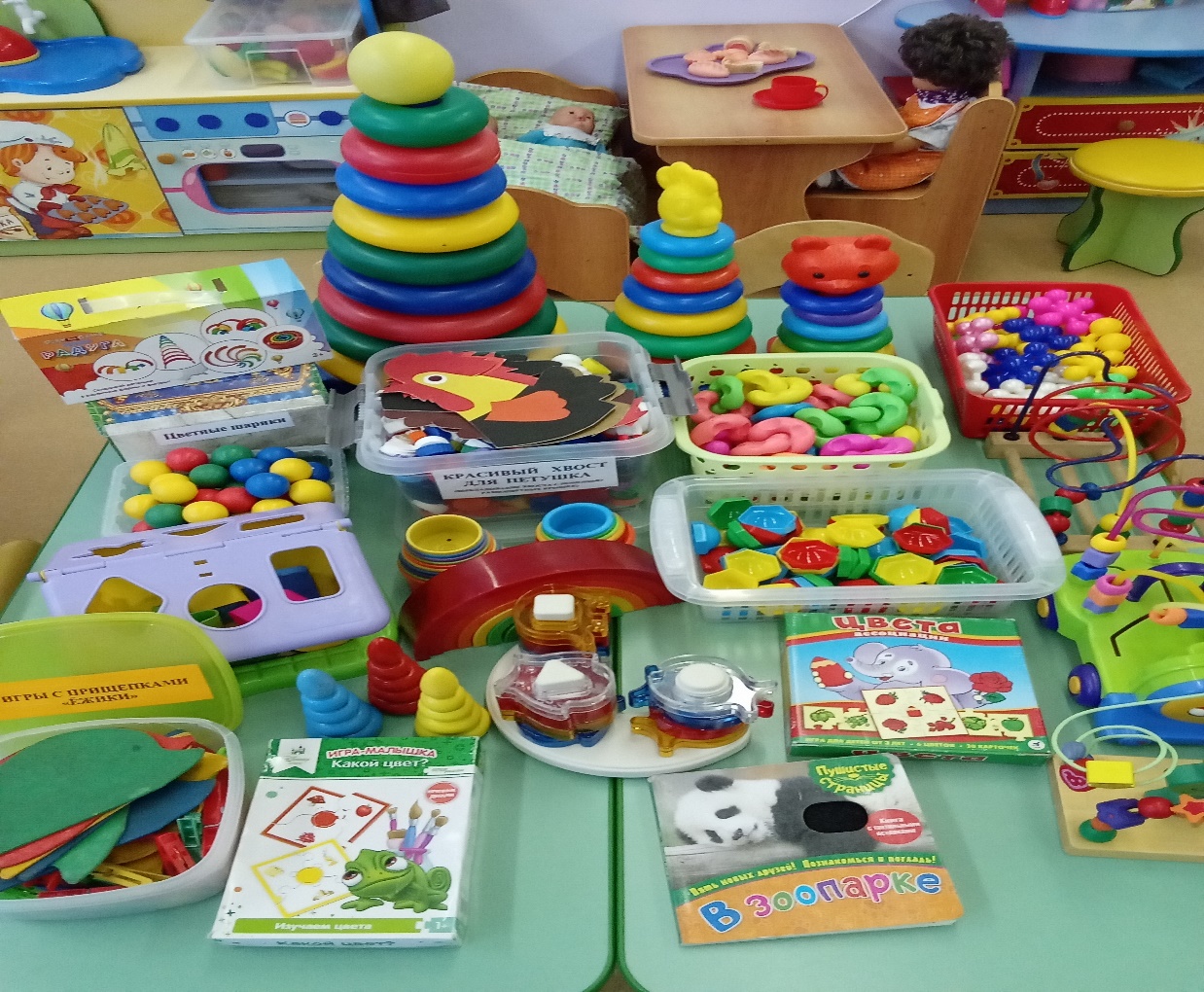 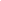 Основное содержание сенсорного воспитания в детском саду – это ознакомление детей с сенсорными эталонами и обогащение способами обследования предметов. Сенсорное воспитание дошкольников направлено на то, чтобы научить детей точно, полно, и расчленено воспринимать предметы, их разнообразные свойства и отношения (цвет, форму, величину, расположение в пространстве).
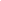 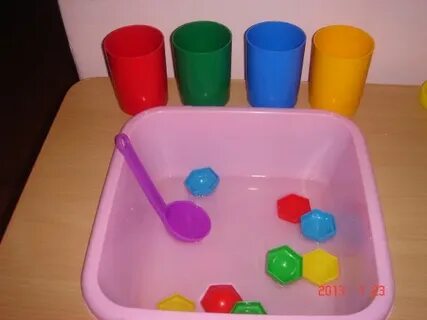 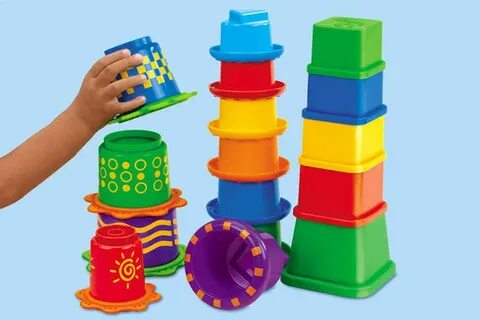 Непосредственно-образовательная деятельность
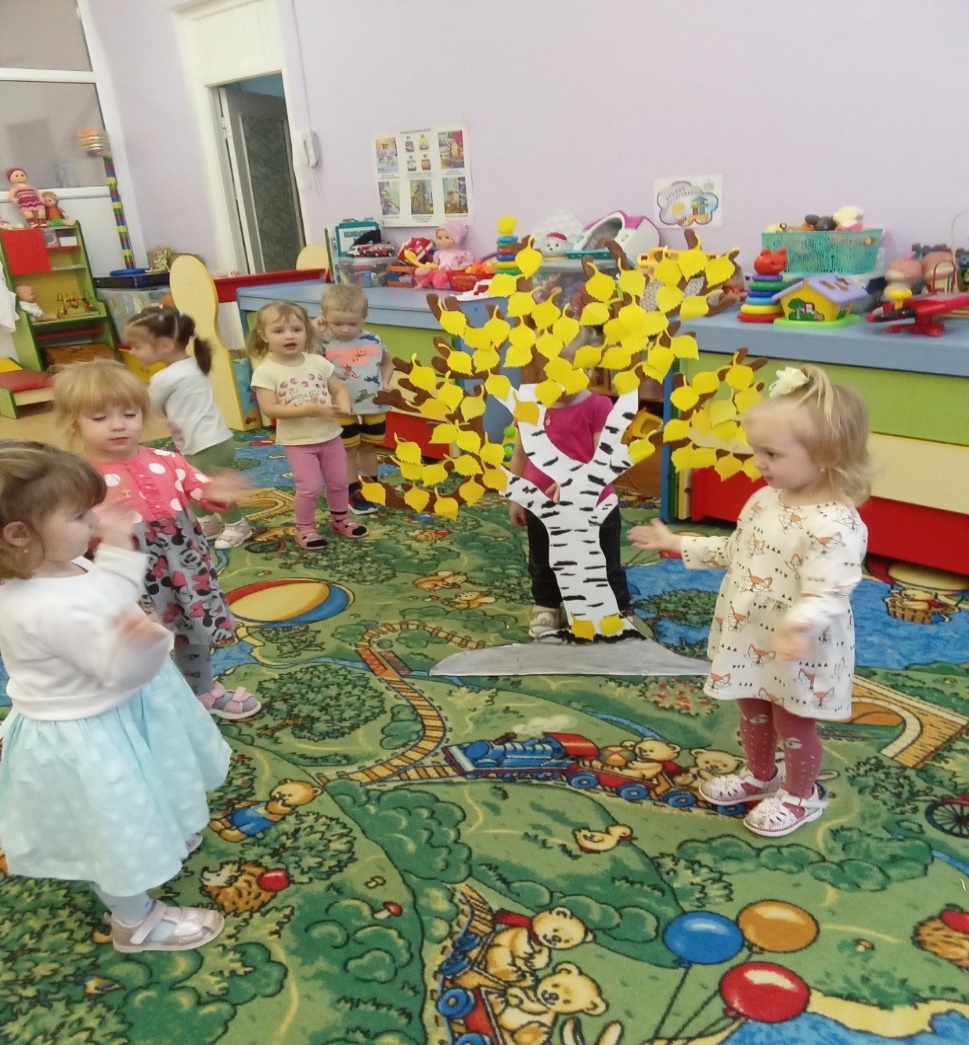 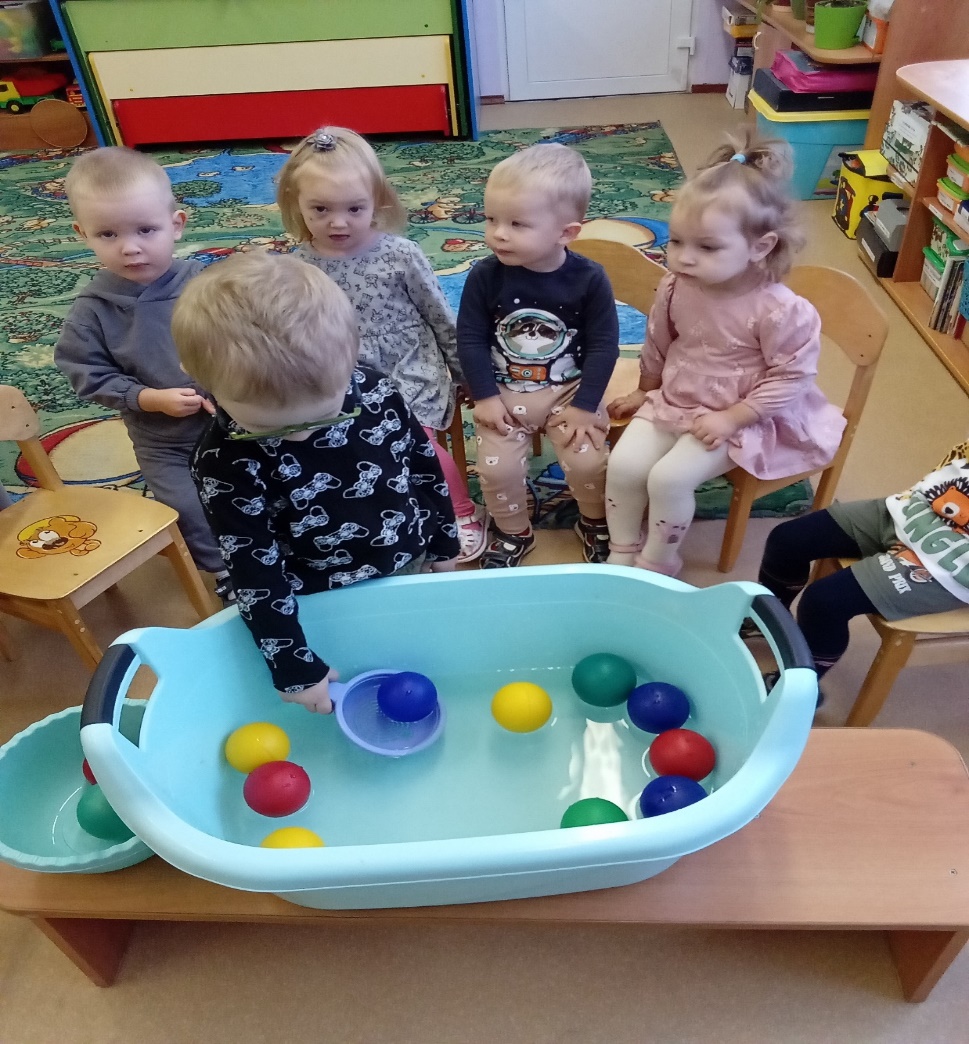 Игры - эксперименты
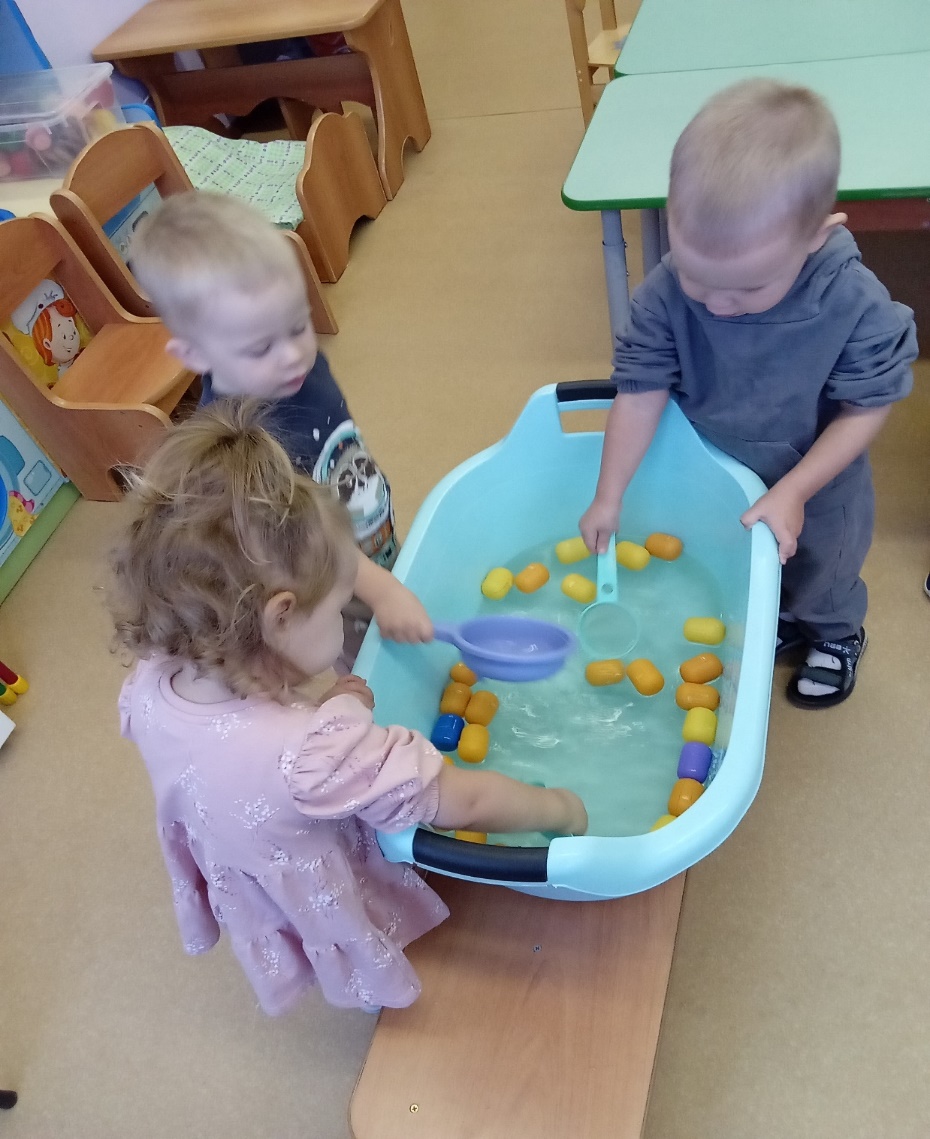 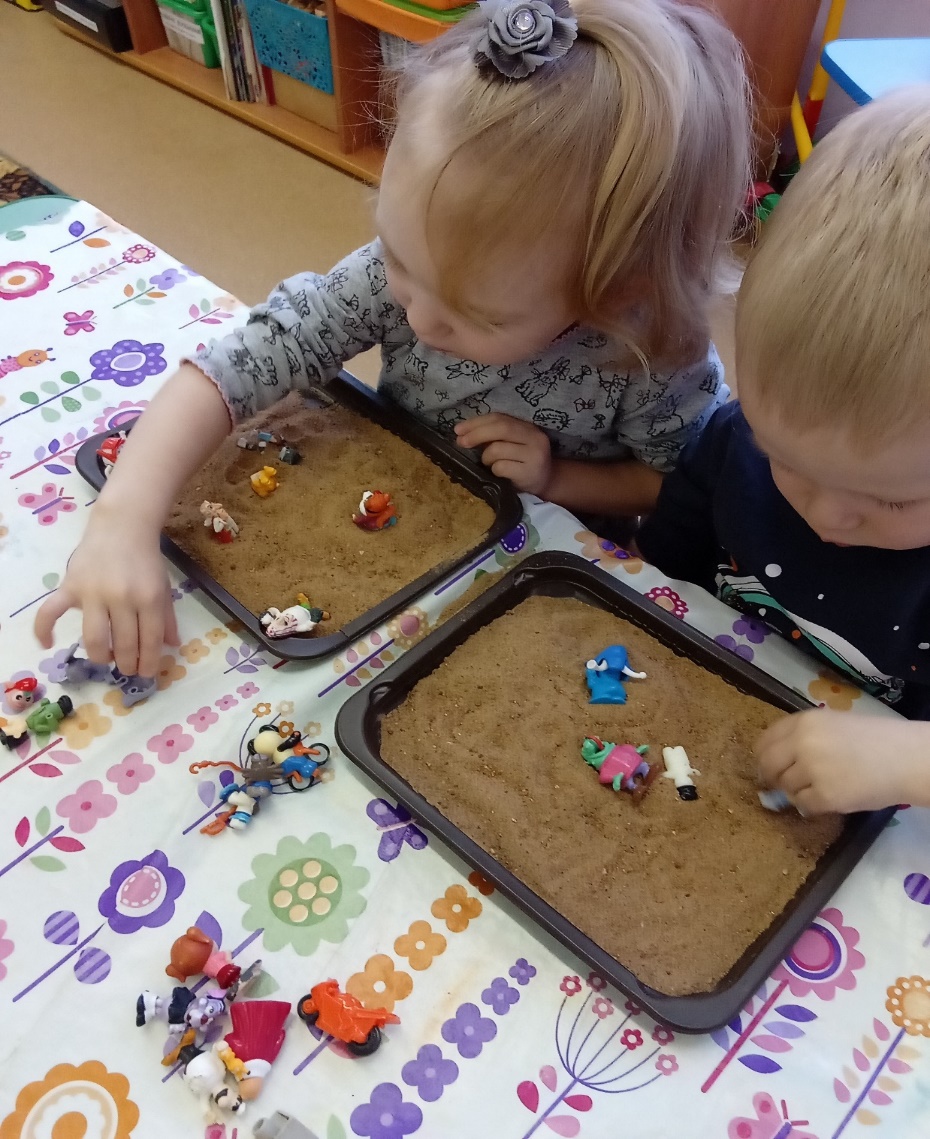 игры - эксперименты
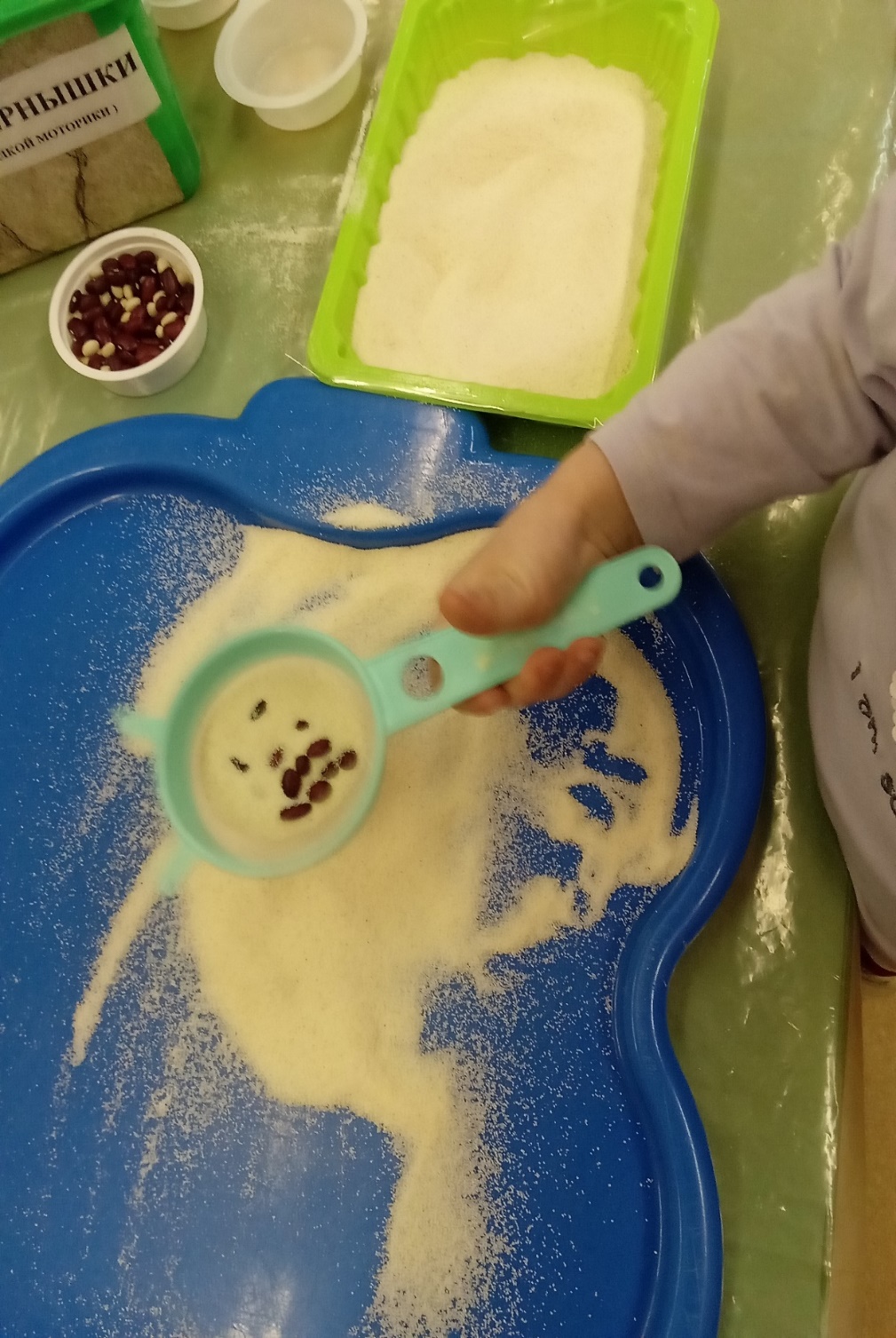 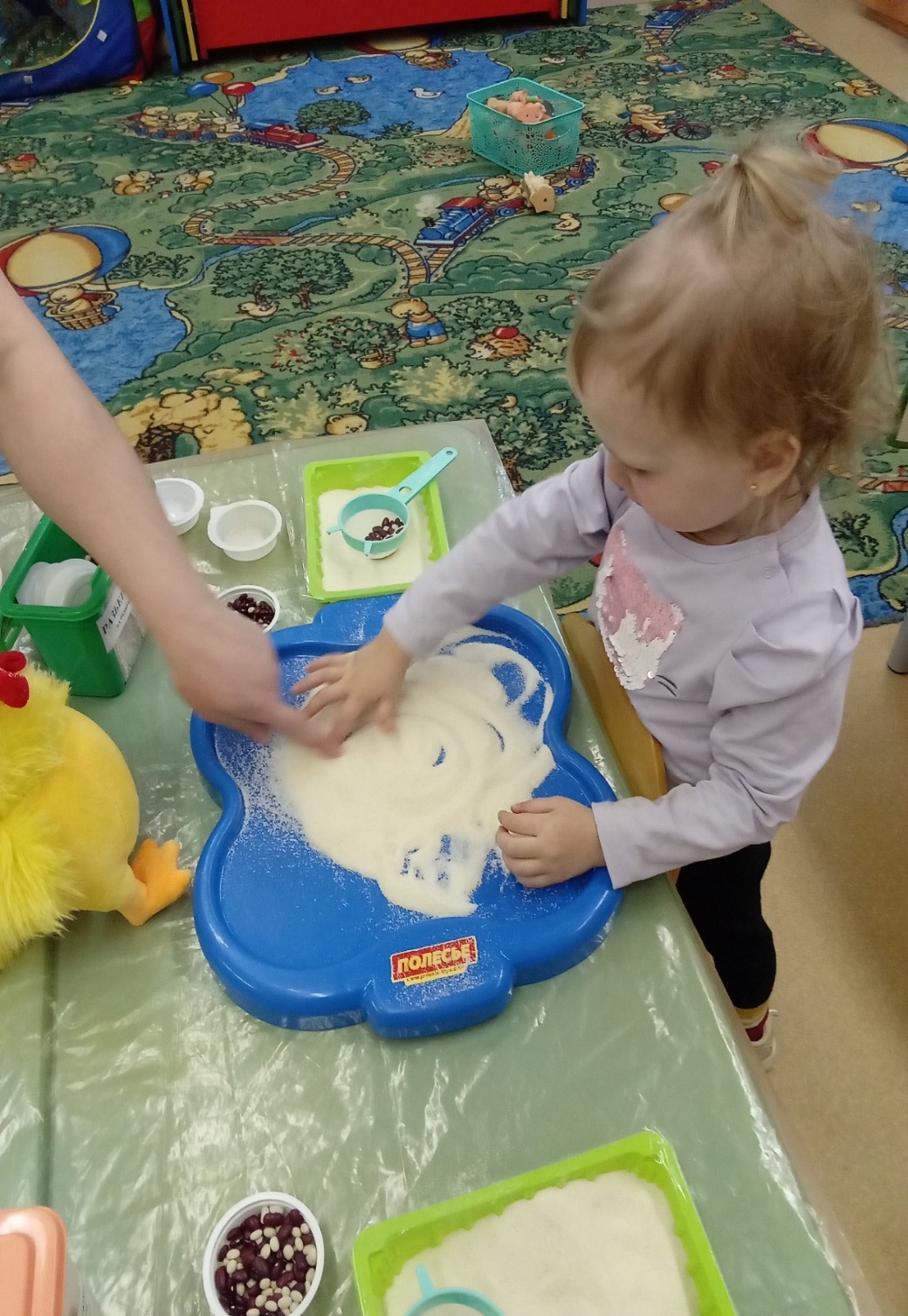 «Длинные дорожки»
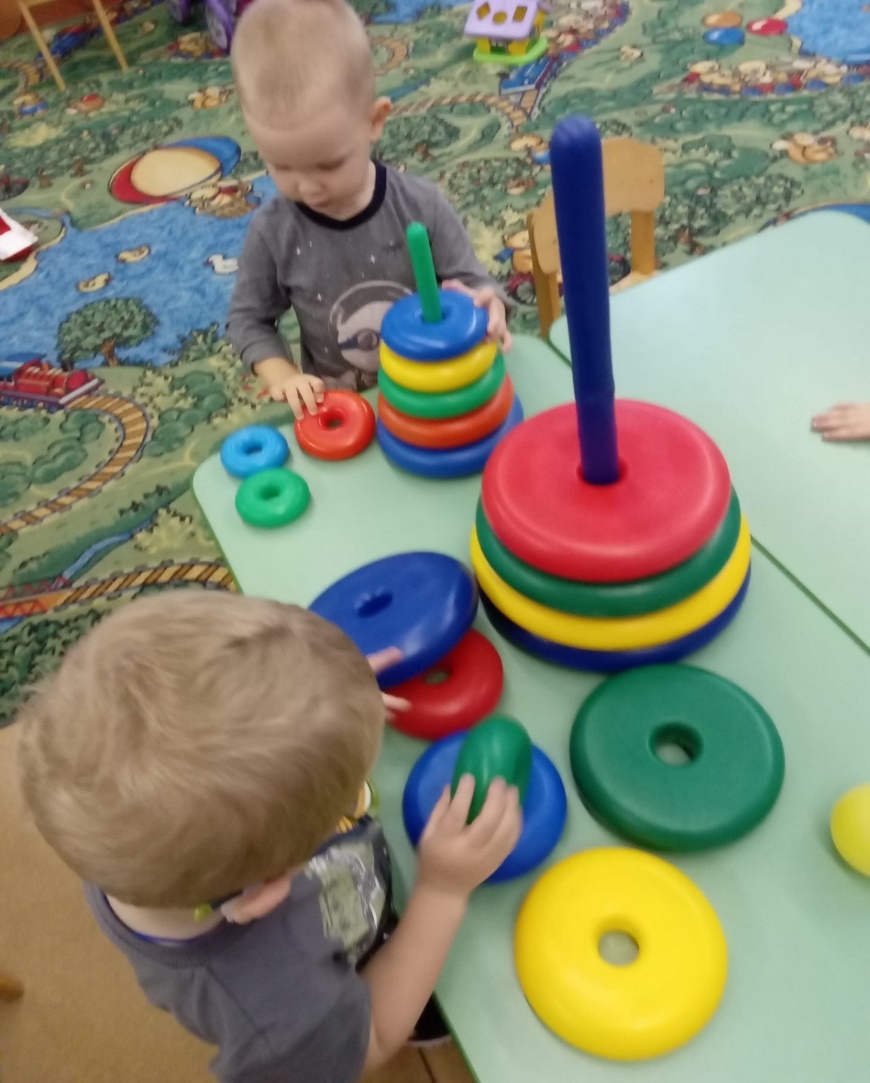 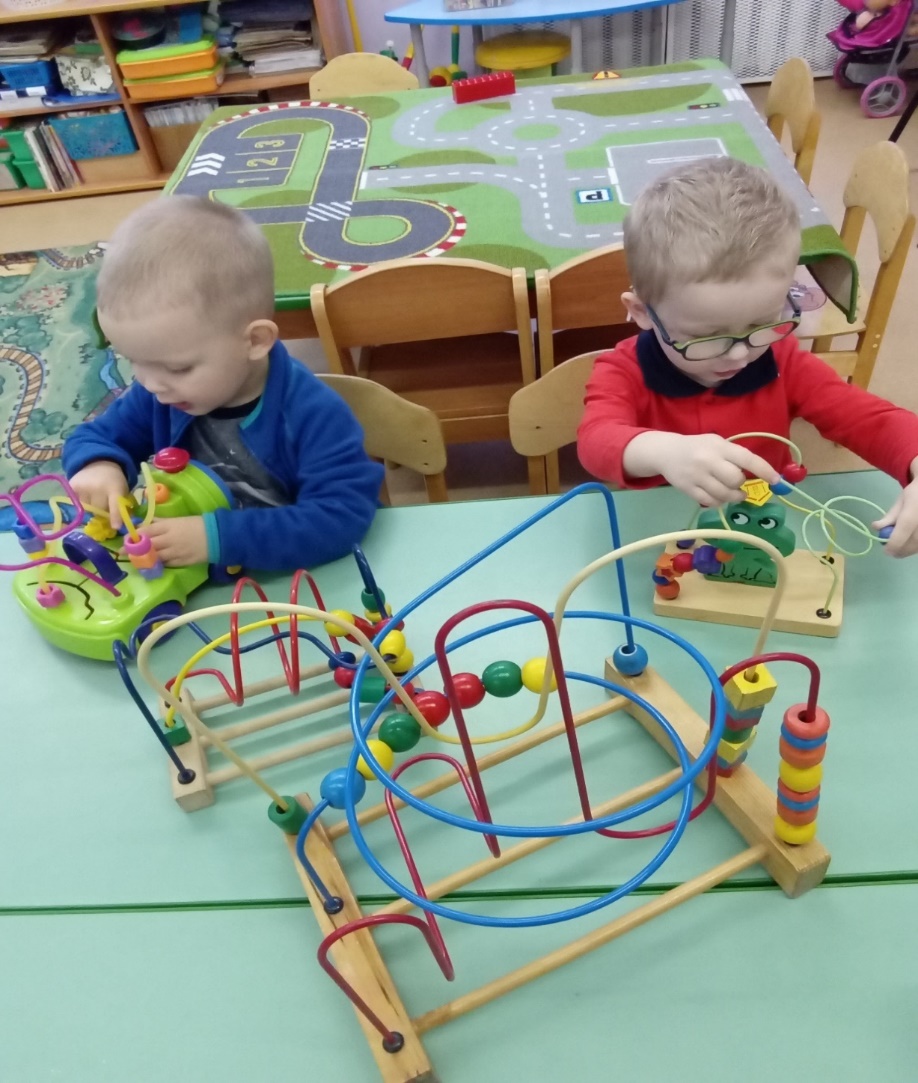 «Кто первый?»
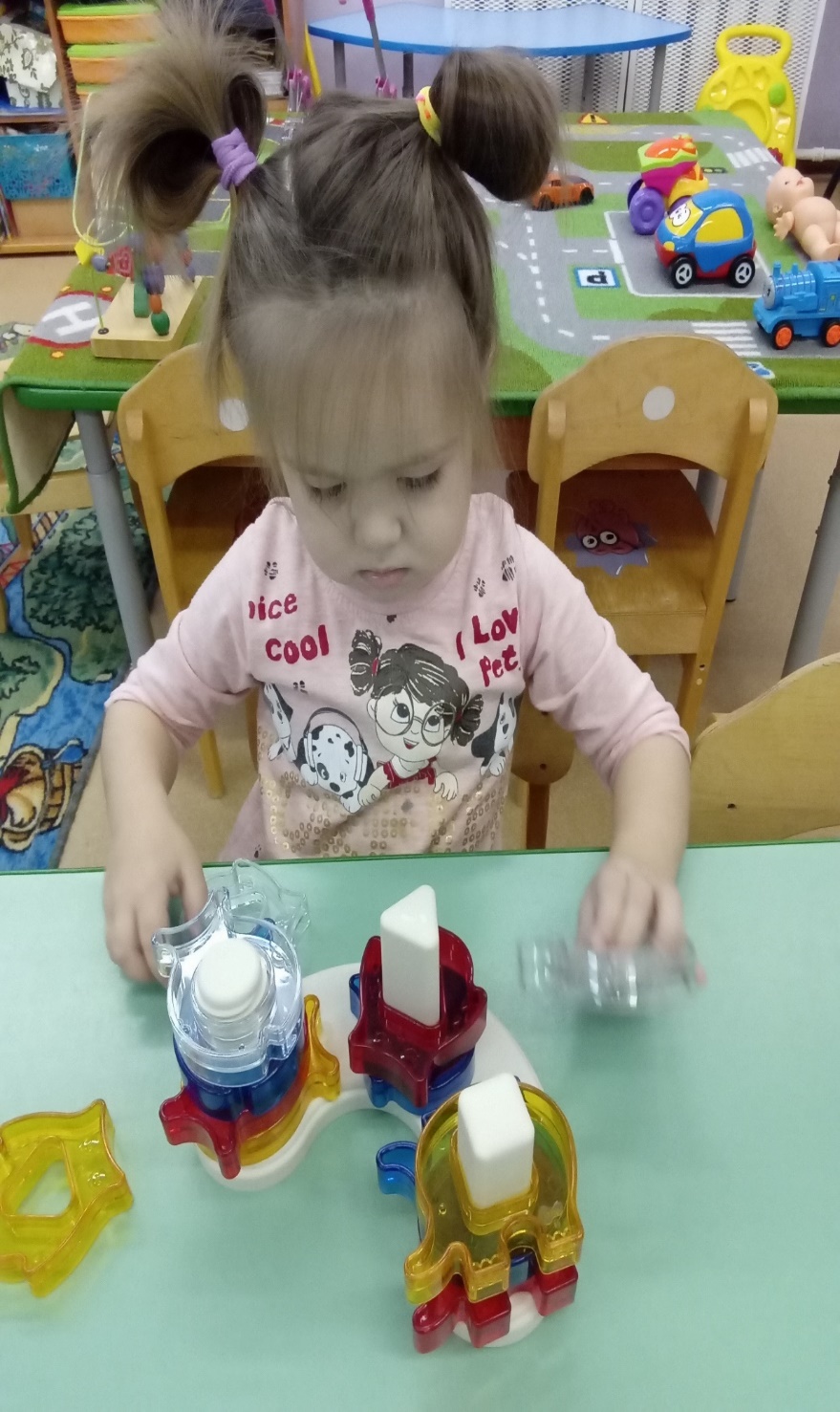 «Узнай цвет»
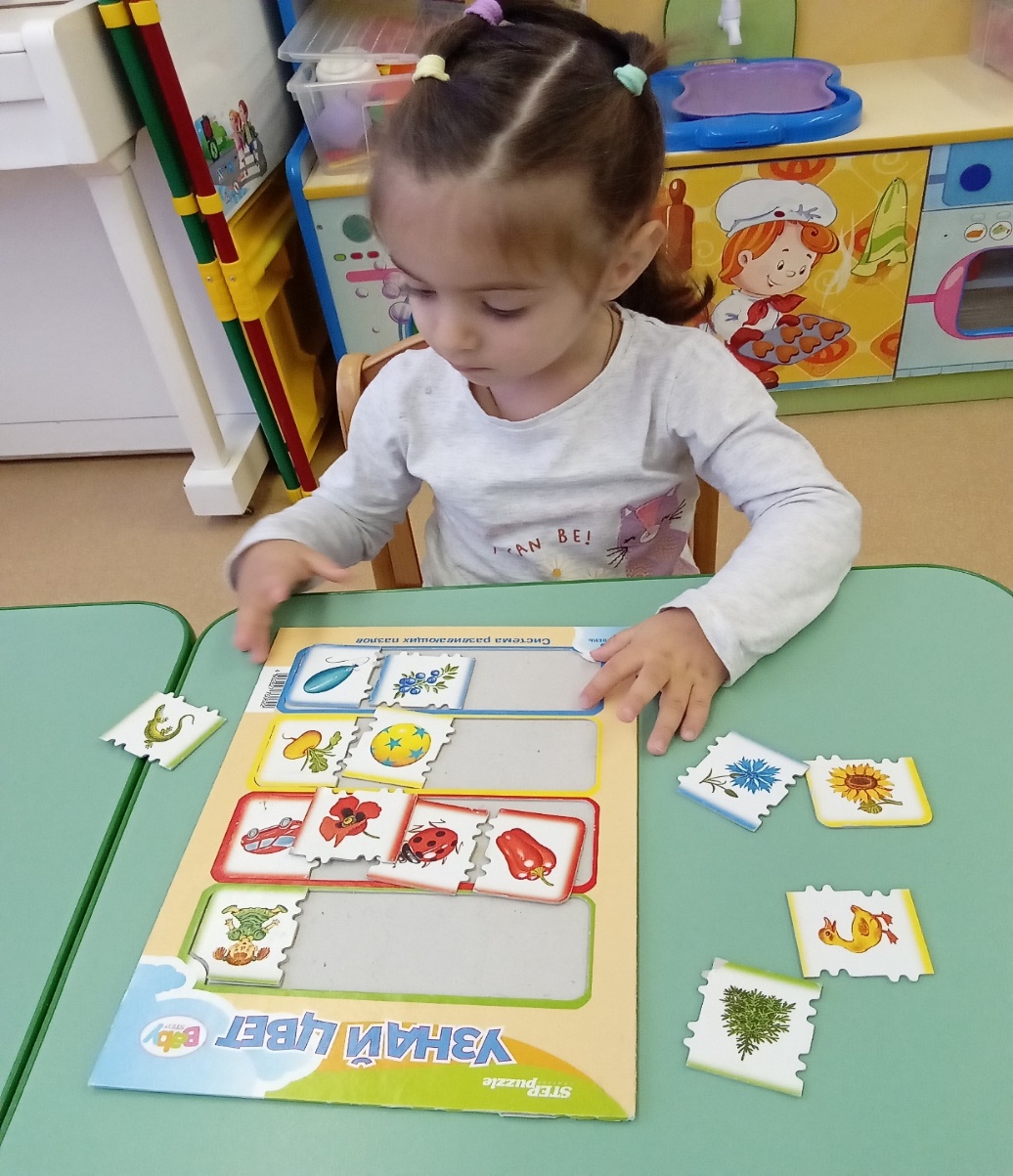 «Подбери по форме»
«Собери 
пирамидку»







«Бусы для мамы»                                           «Разноцветный  
                                                                                коврик»
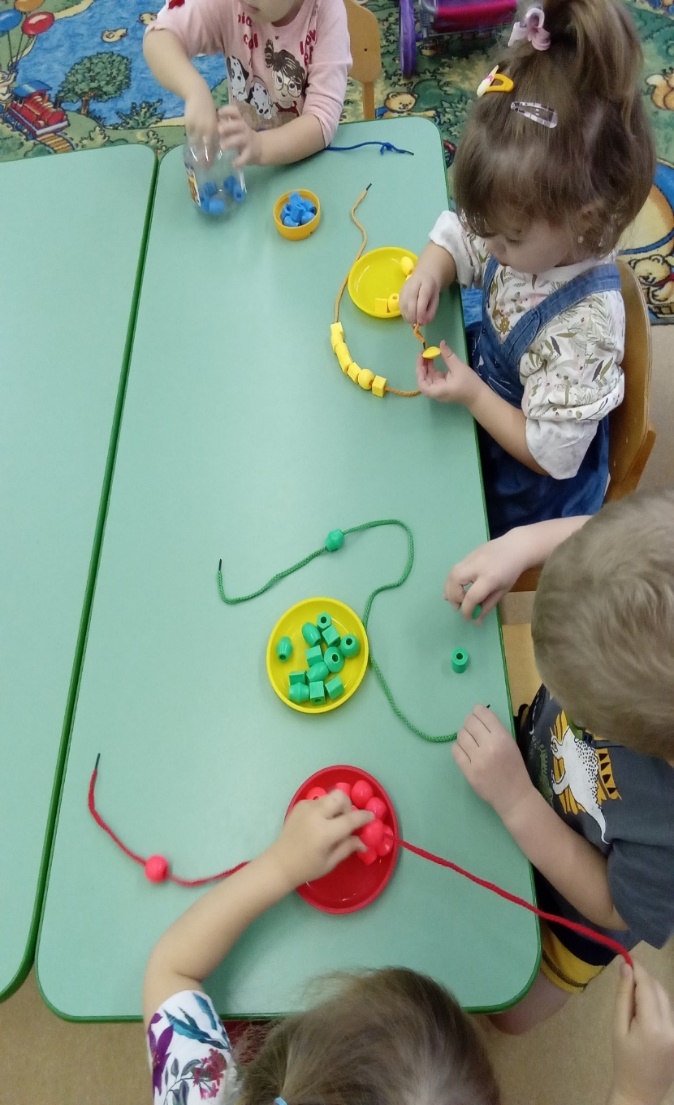 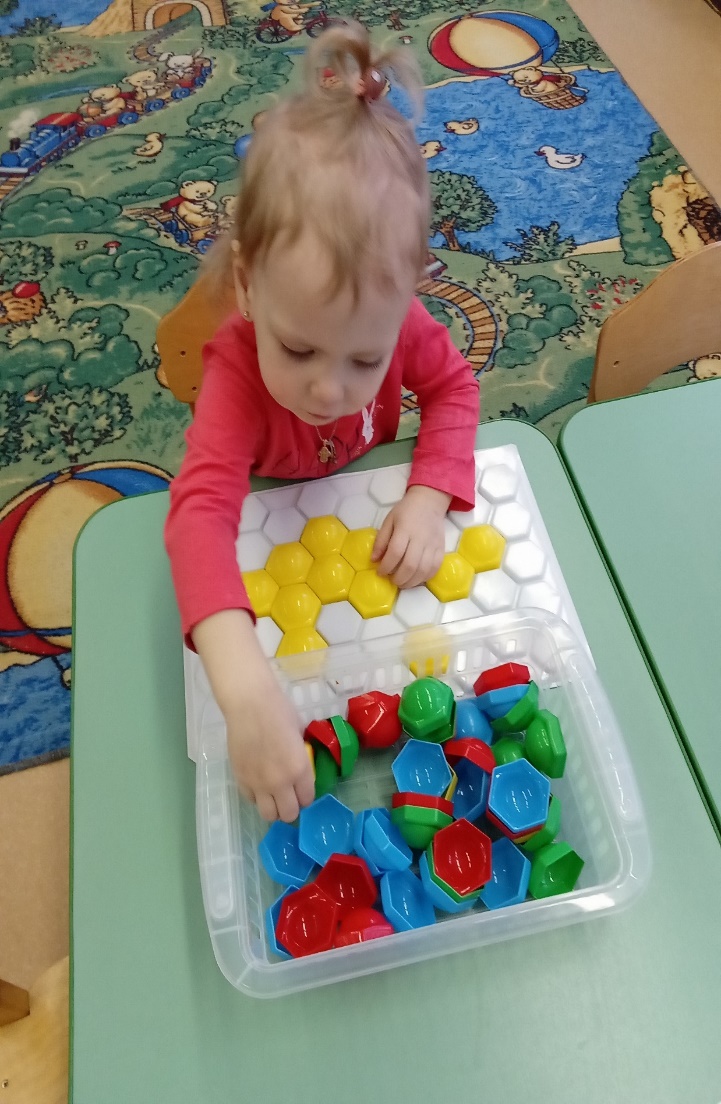 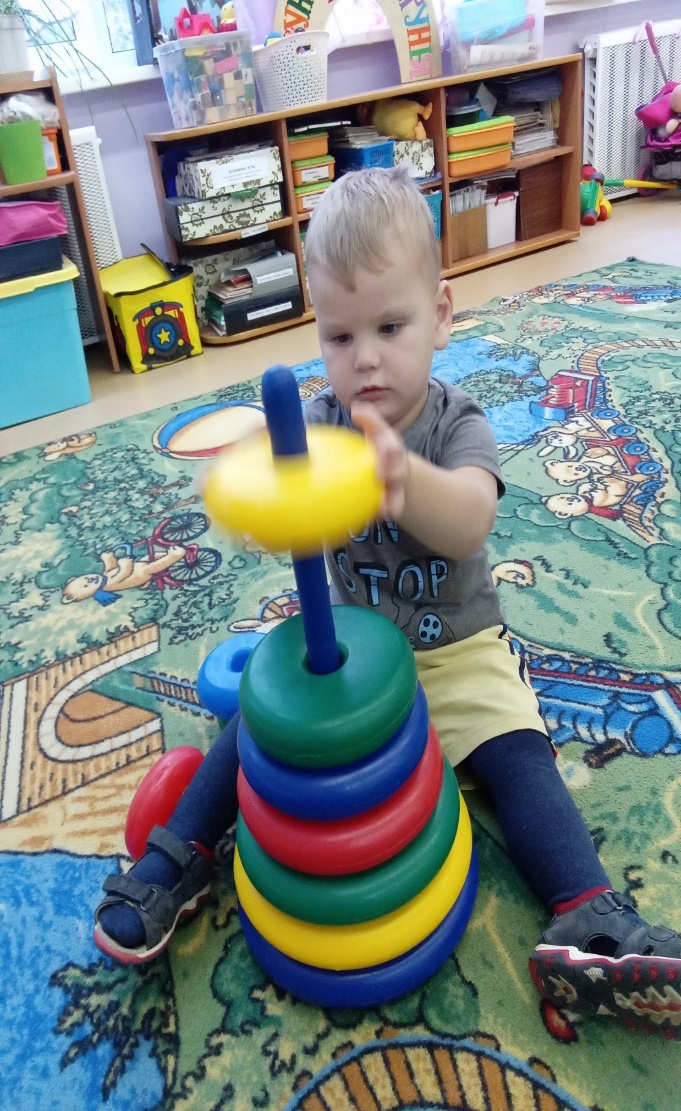 «Собери по образцу»          «Волшебные стаканчики»
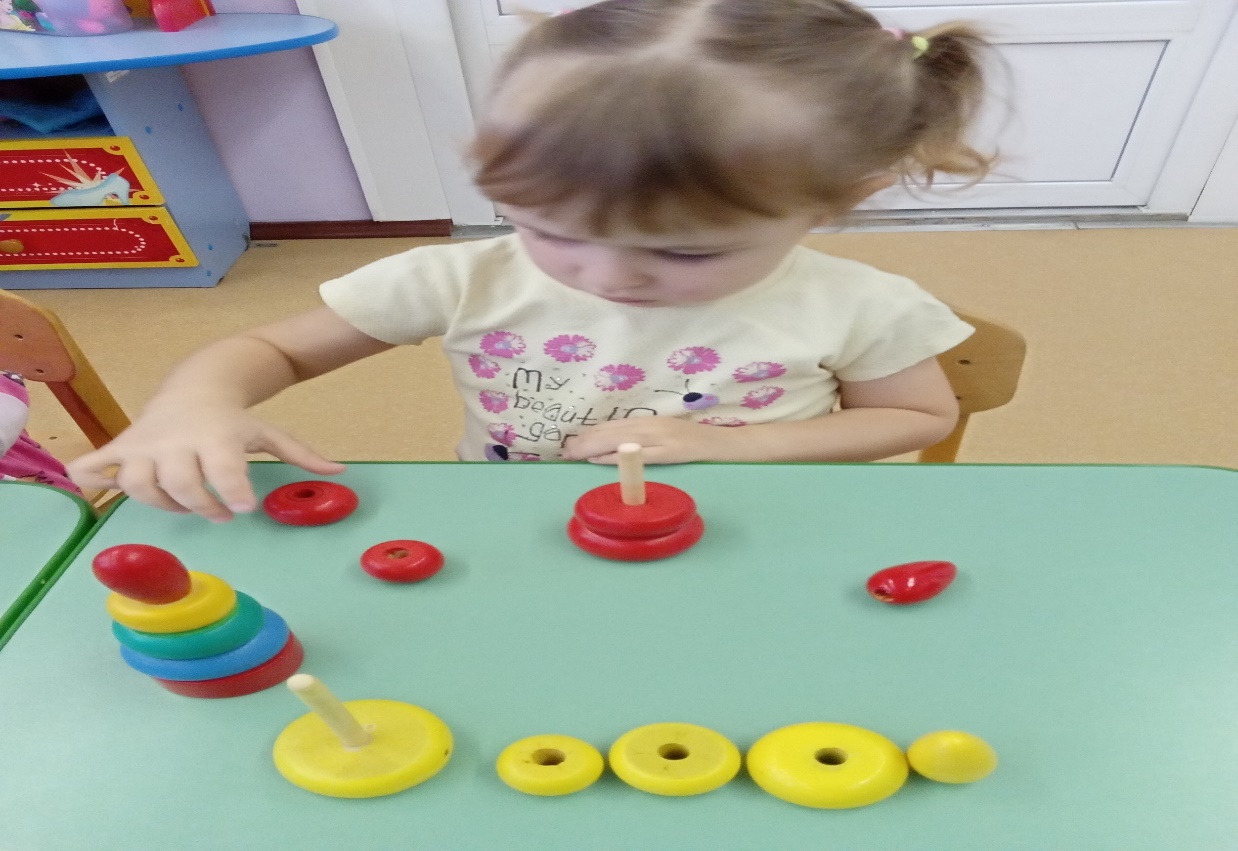 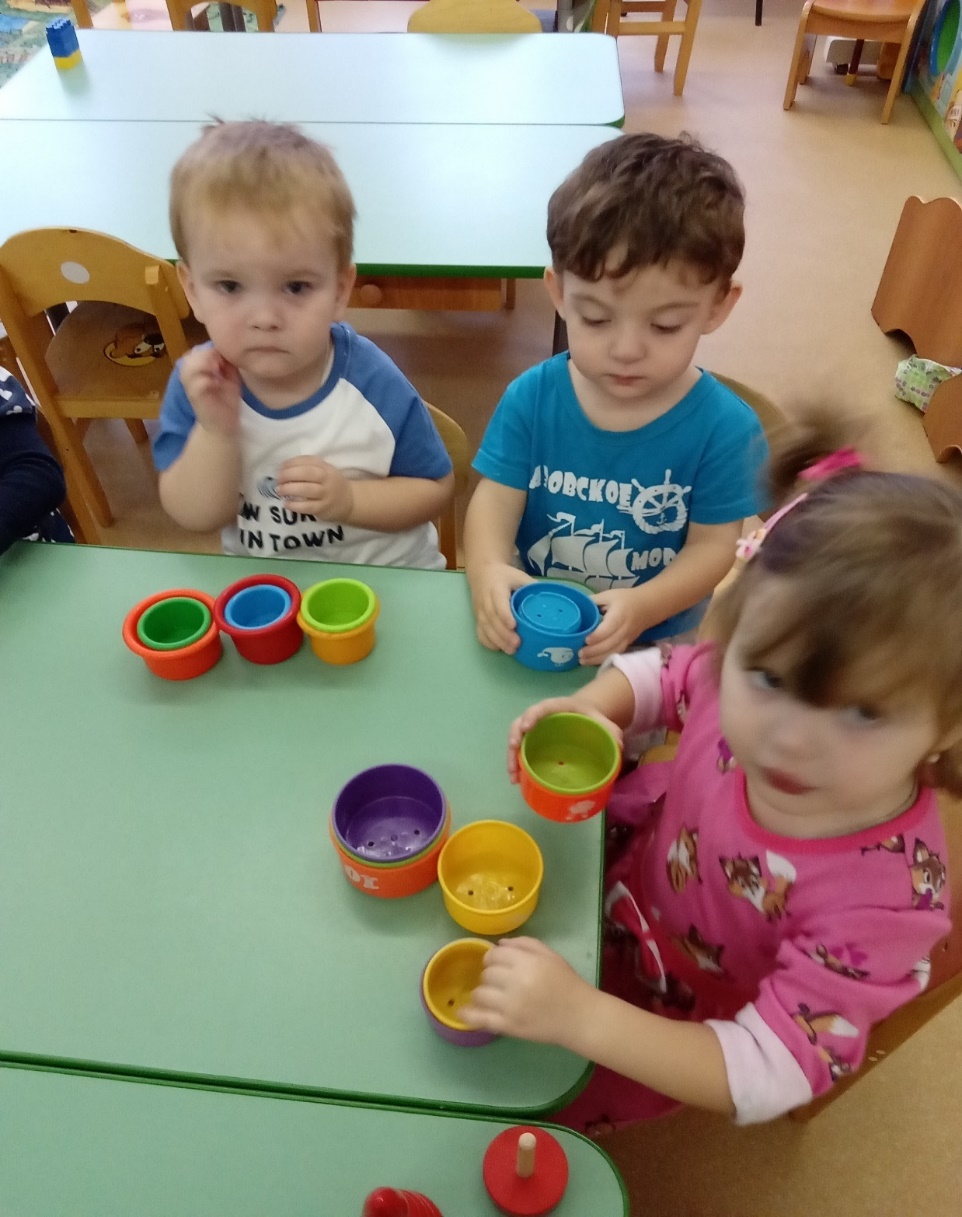 Вот как мы играем:
Игра «Веселые прищепки»
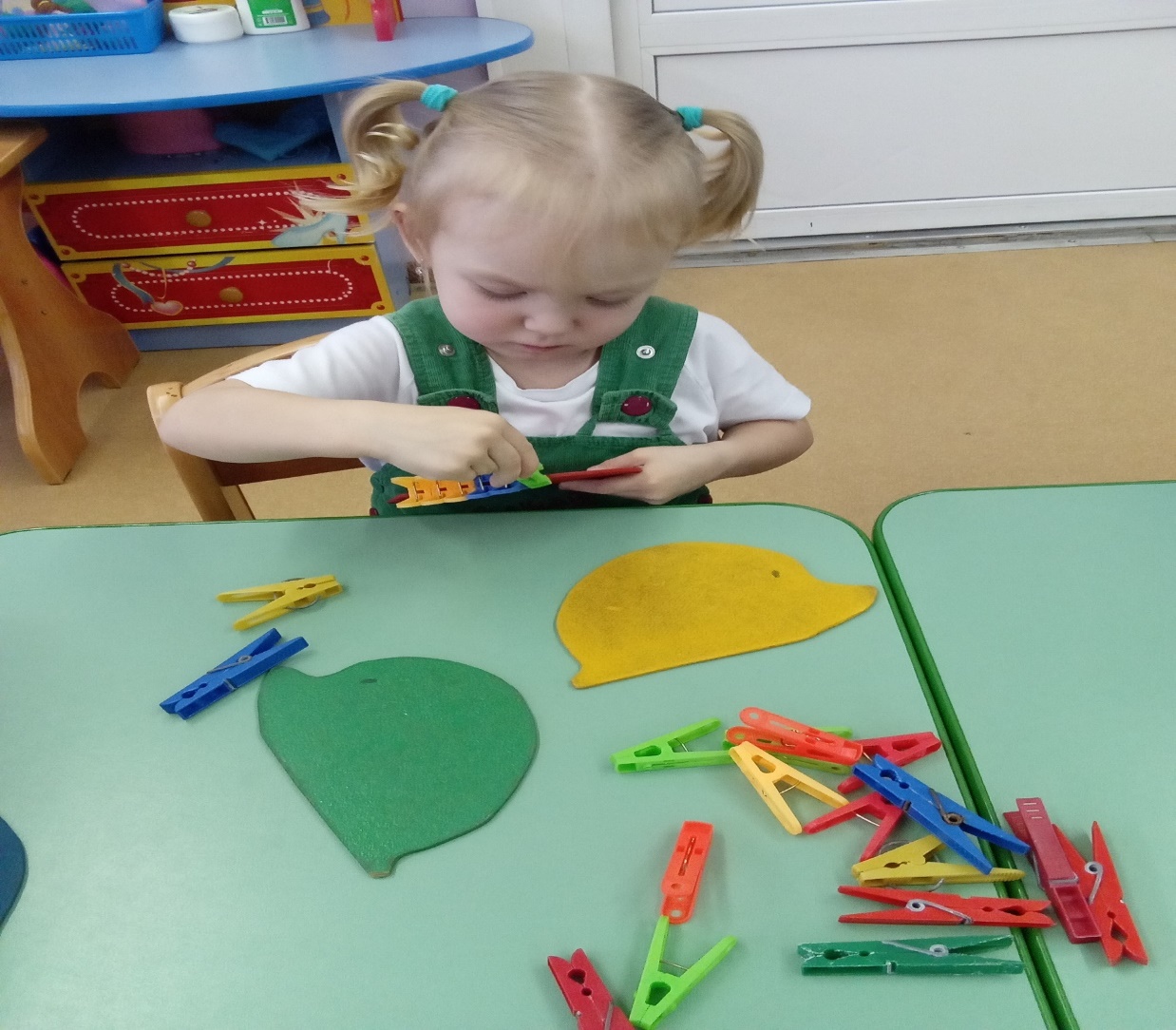 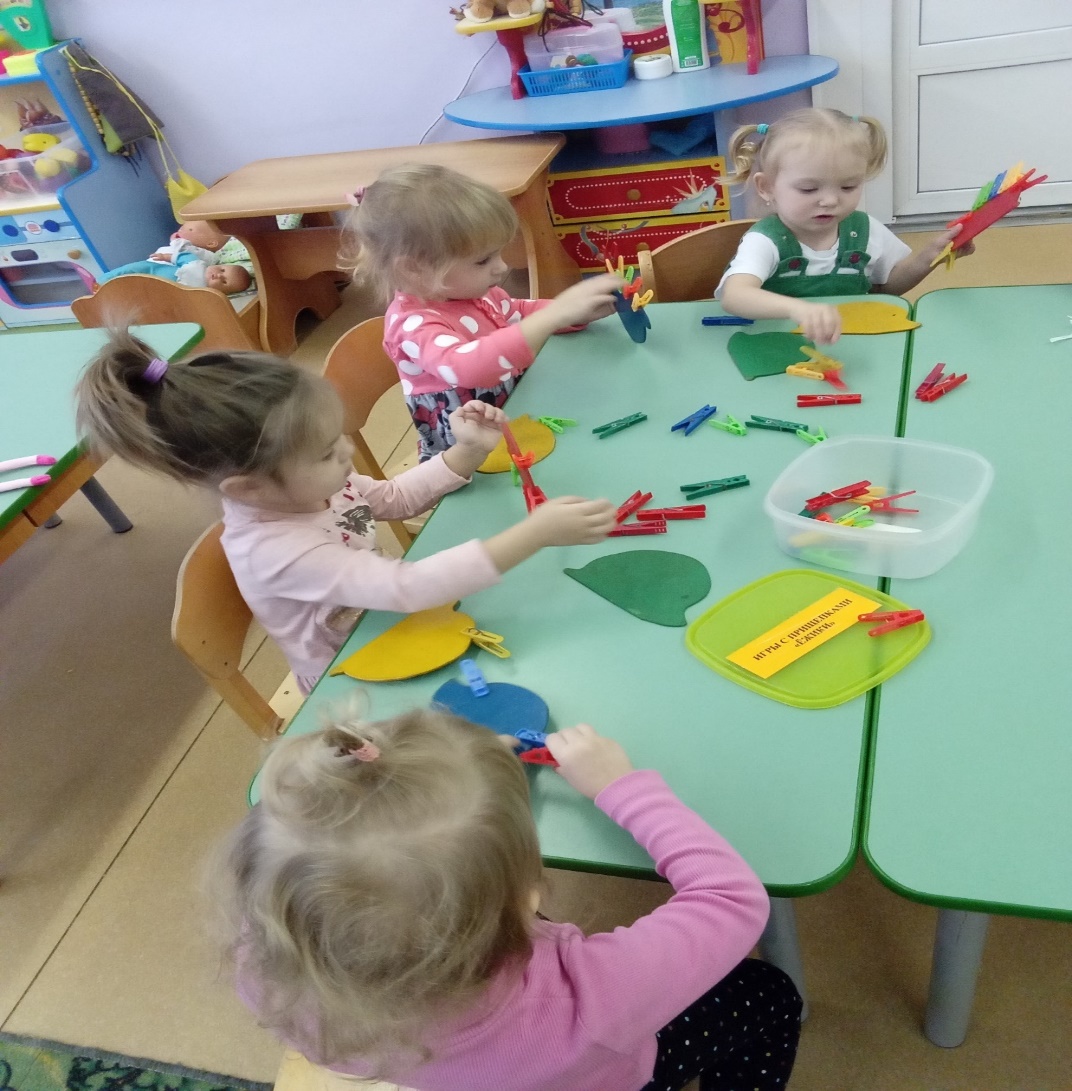 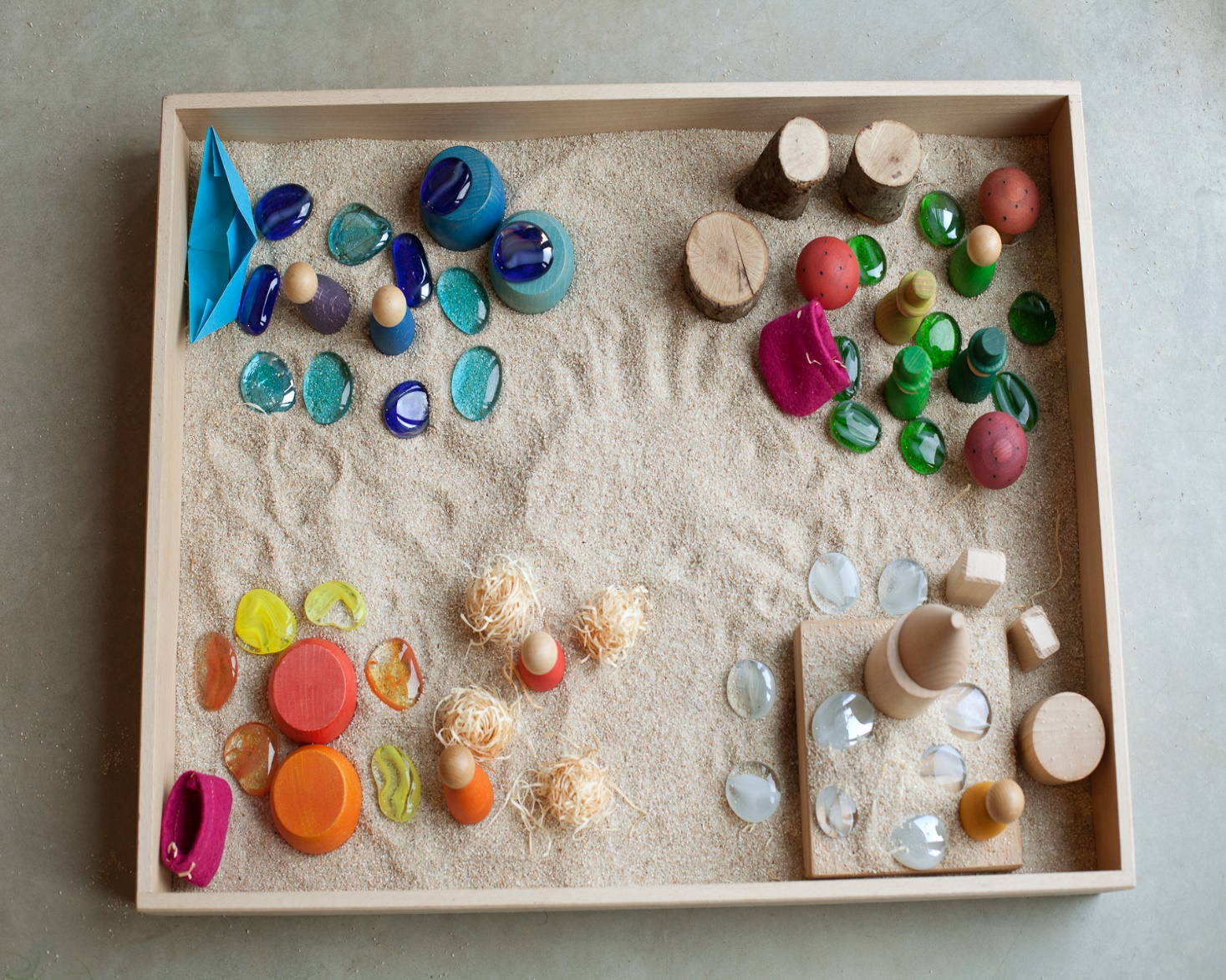 Сенсорика (от лат. «восприятие») – это категория, описывающая непосредственное восприятие ощущений, внешних воздействий.
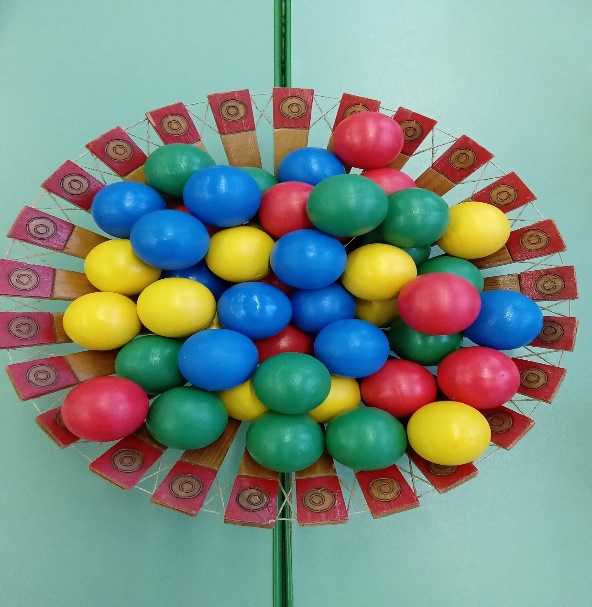 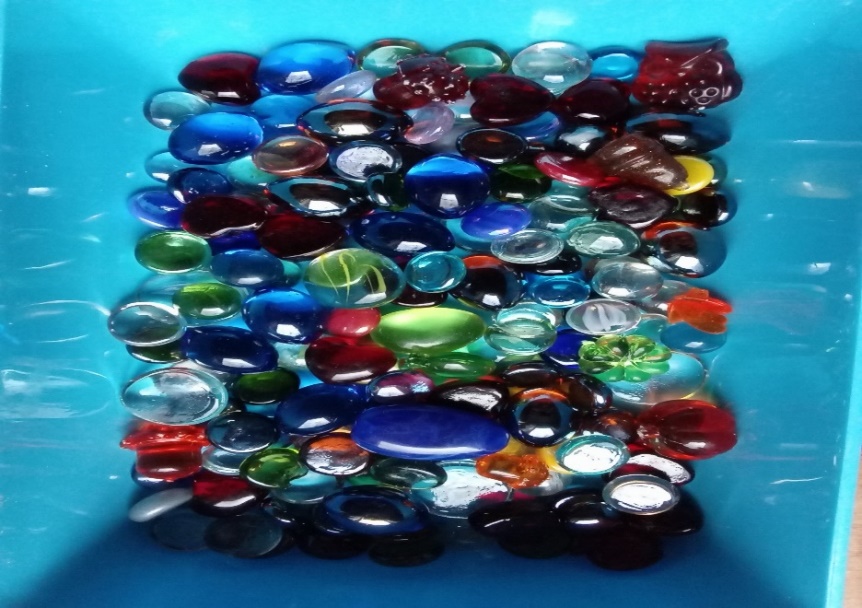 Развивающая книга « В зоопарке»
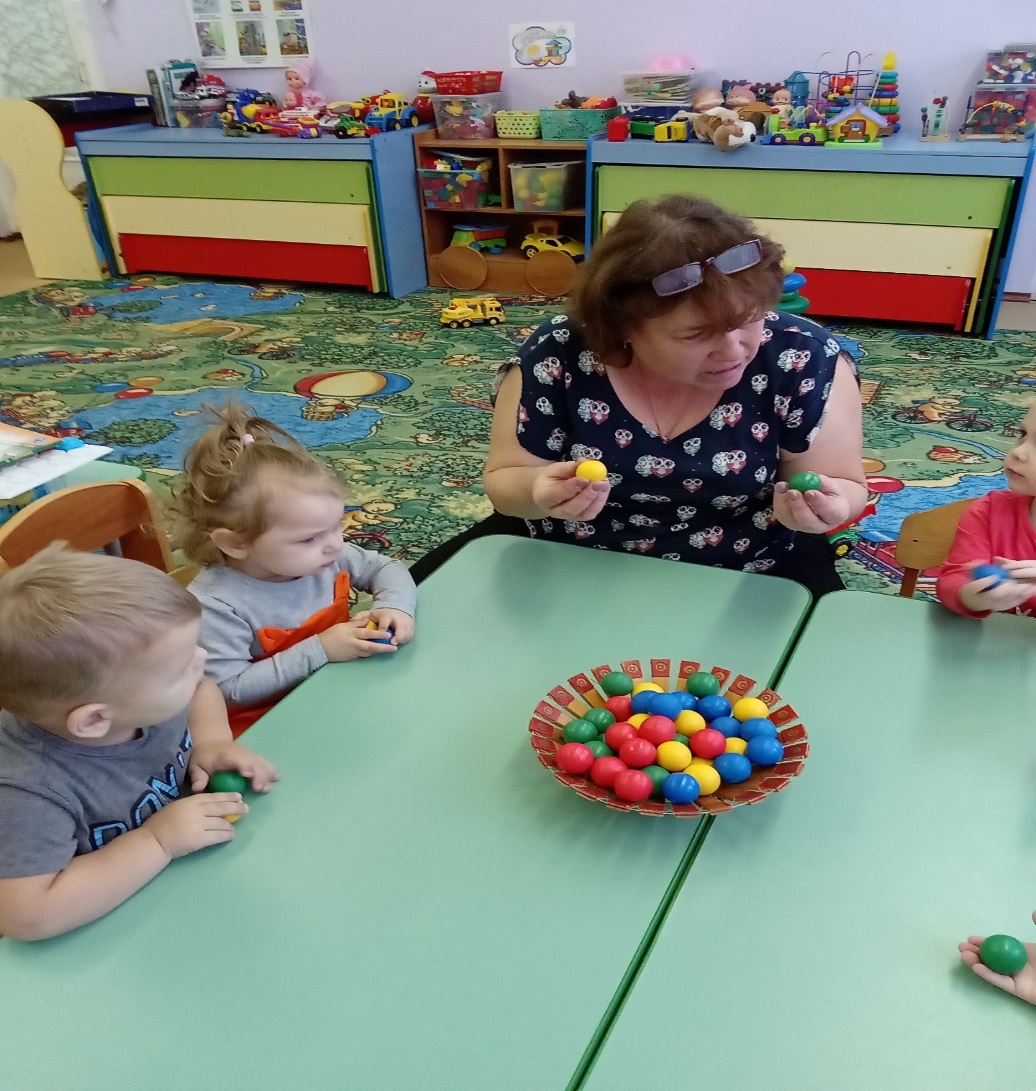 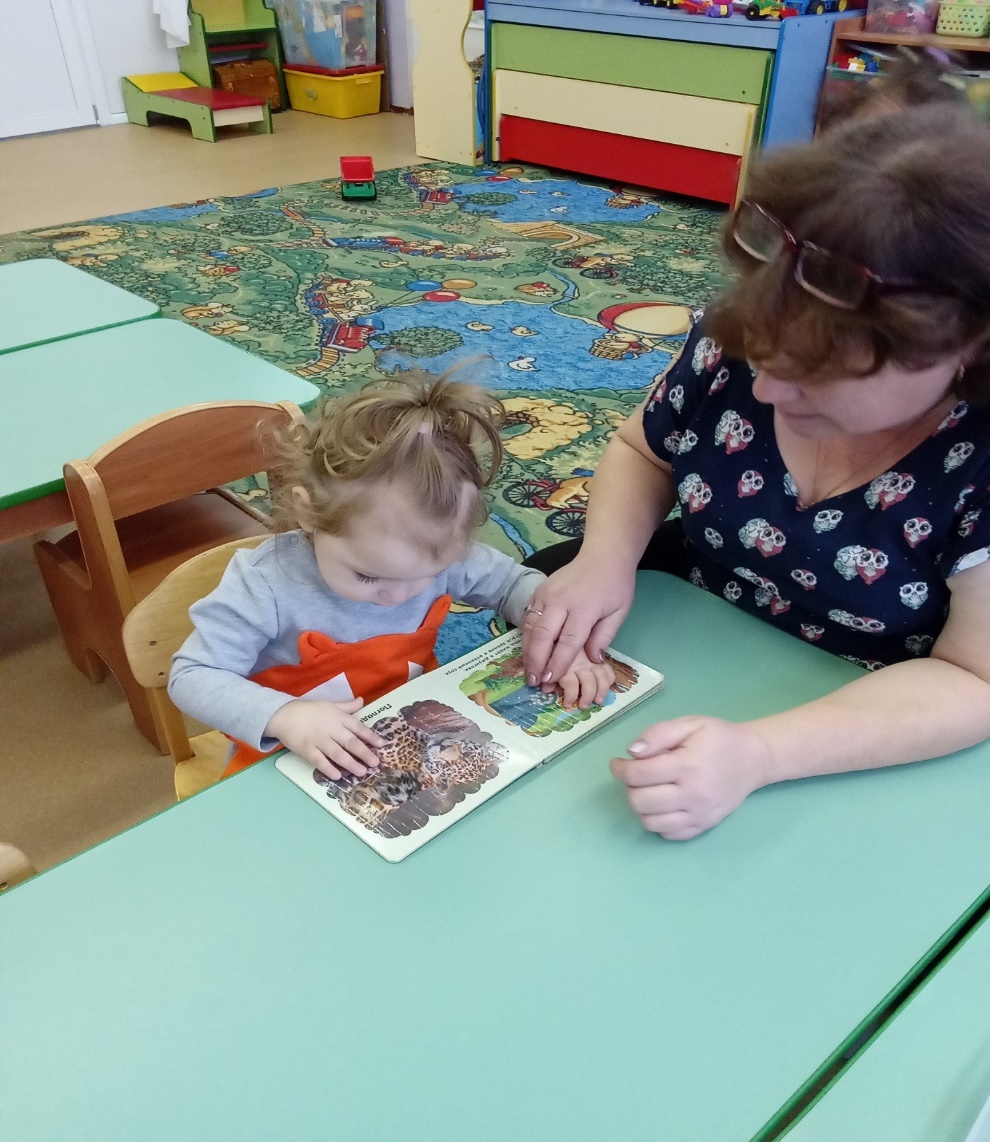 «Цветные шарики»
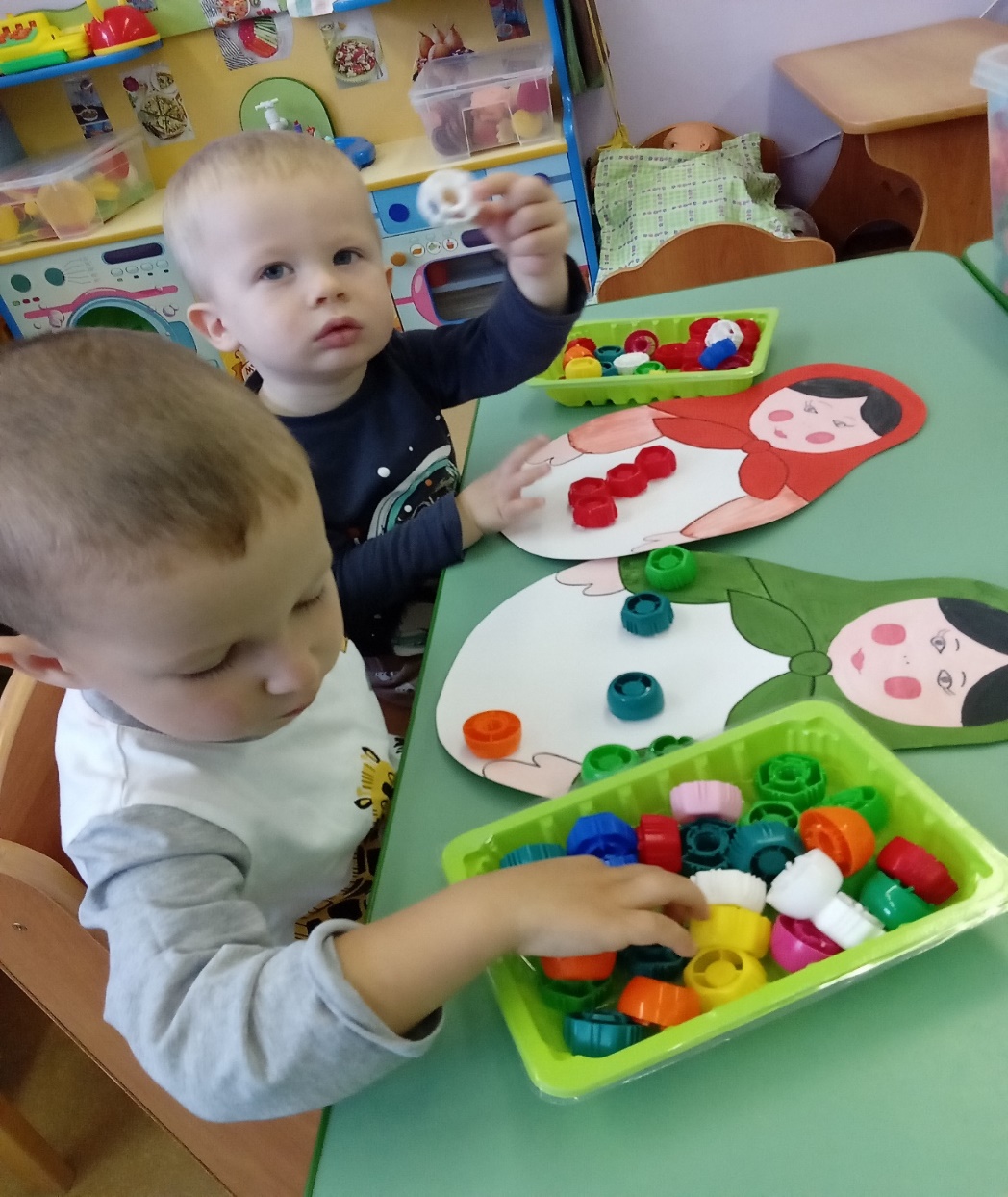 «Матрёшкины наряды»
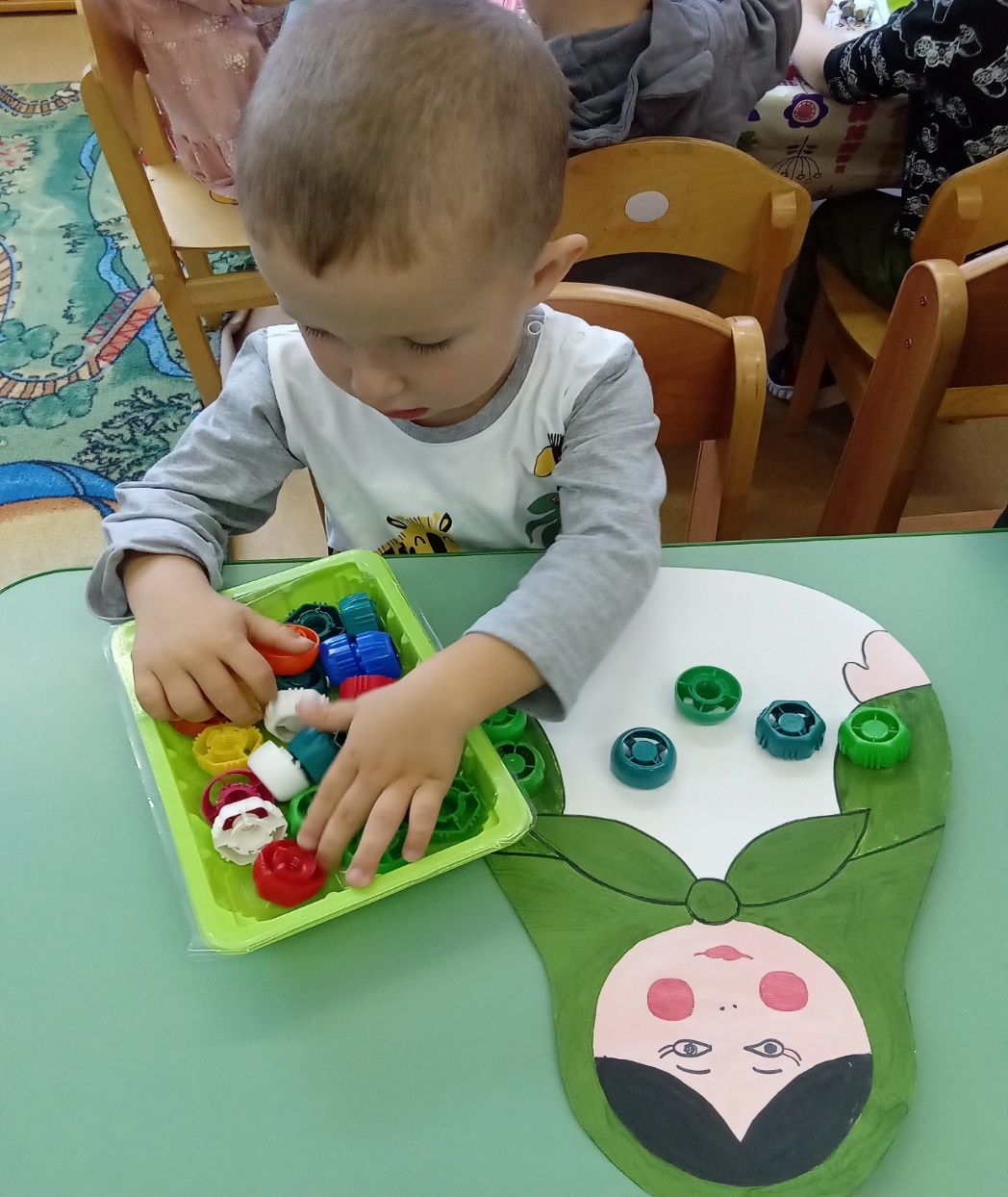 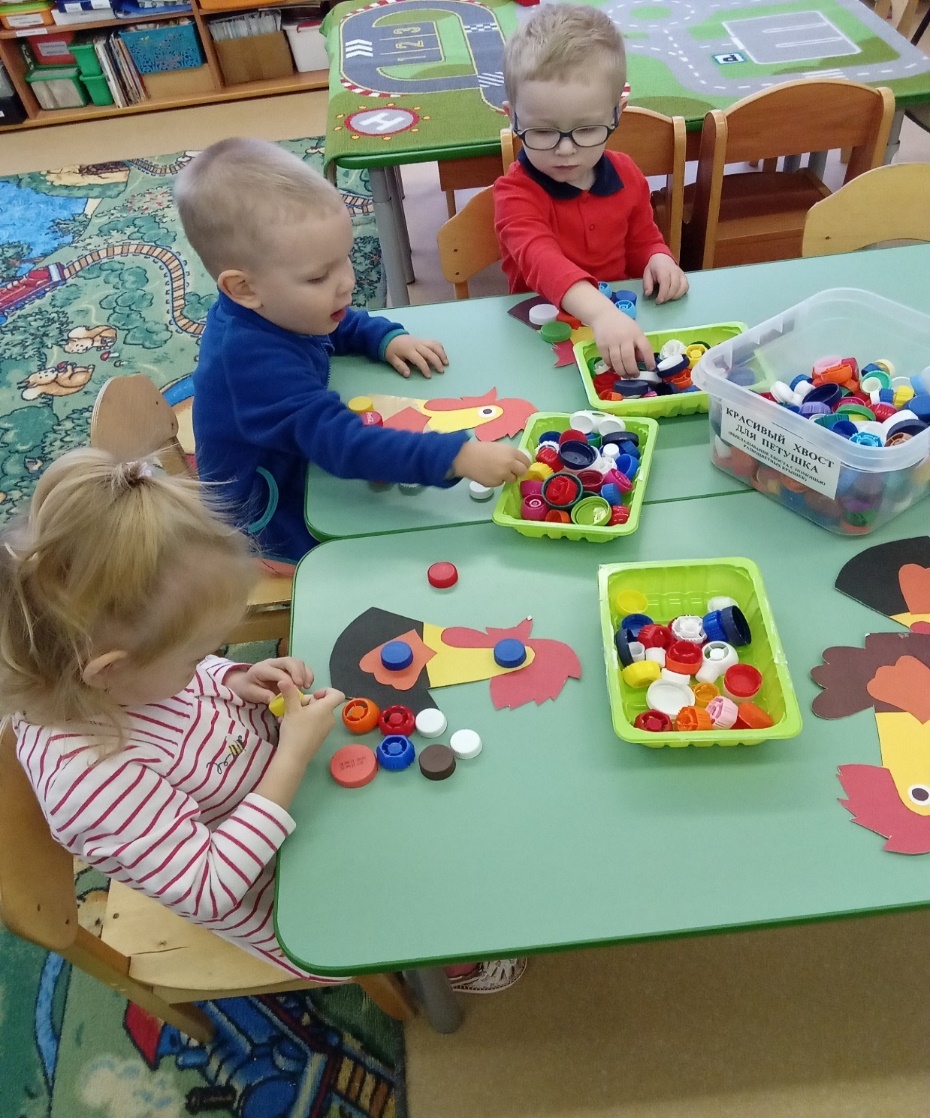 «Покорми петушка»
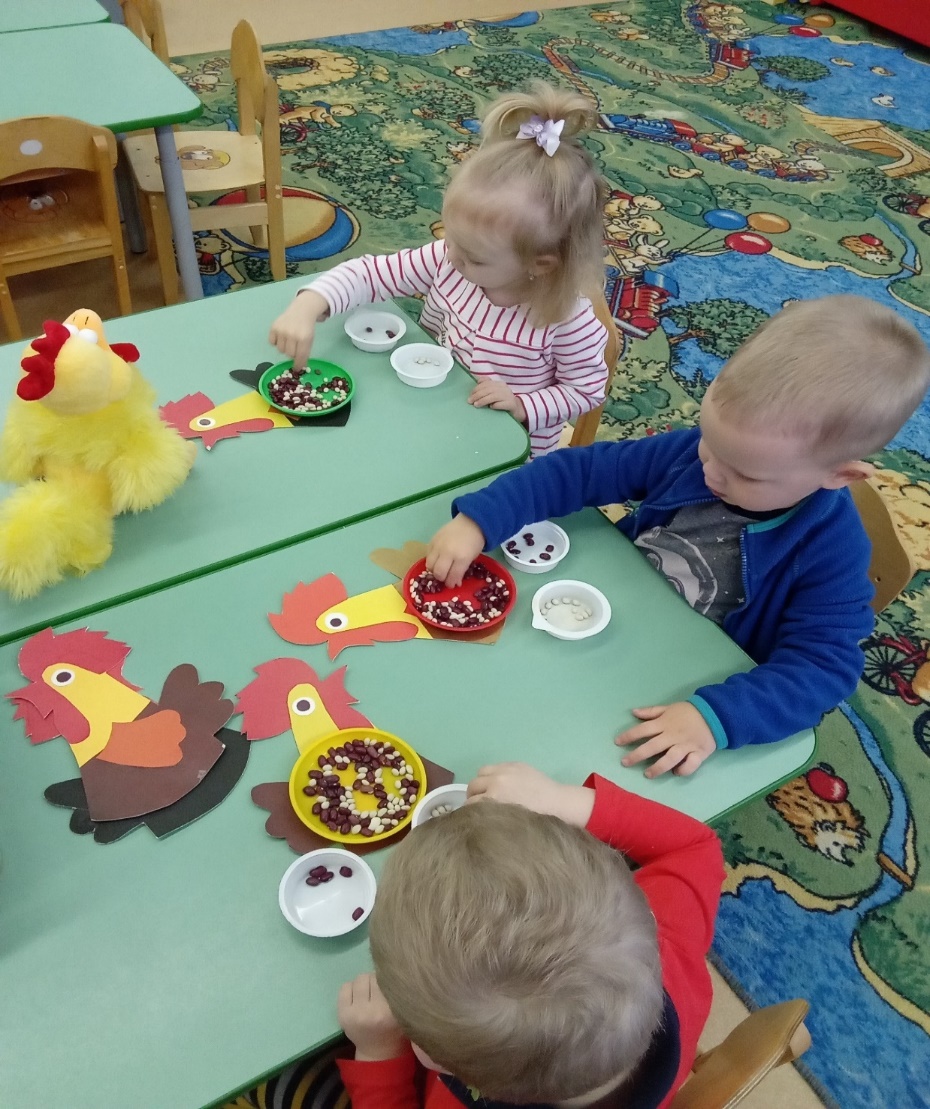 «Красивый хвост у петушка»